Мастер - класс Изготовление «Детского удерживающего устройства »
МКДОУ Введенский детский сад «Дюймовочка».
Чухломского  муниципального района

Провела воспитатель  1 категории 
Цветкова Валентина Михайловна
В настоящее время профилактика 
 детского  дорожно-транспортного травматизма 
является одной из актуальных тем.
В нашем детском саду воспитатели ведут большую работу по данной теме  и  готовят детей   быть прилежными 
 водителями, пешеходами и  пассажирами.
В  различных видах организованной образовательной  деятельности  у детей  формируются  навыки безопасного поведения на дорогах
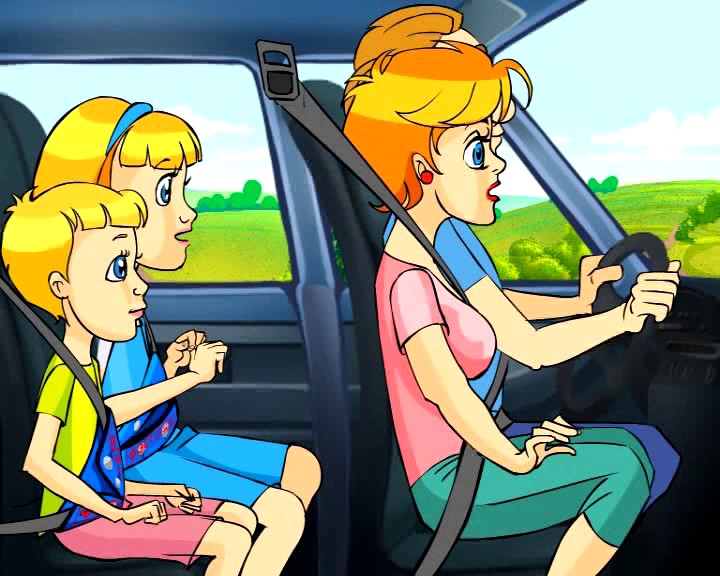 Детское удерживающее устройство.
И малыш и дошколёнок
     Должен знать уже с пелёнок,
   Прежде чем пуститься в путь,
   Пристегнуться не забудь!
Для работы потребуется:
Картон.
Ткань 50см-1м.
Поролон.
Широкая черная резинка 1м.
Липучка -12см.
Иголка.
Швейные нитки.
Ножницы.
Фломастер.
Этапы работы:
Делаем выкройку из картона,  затем вырезаем
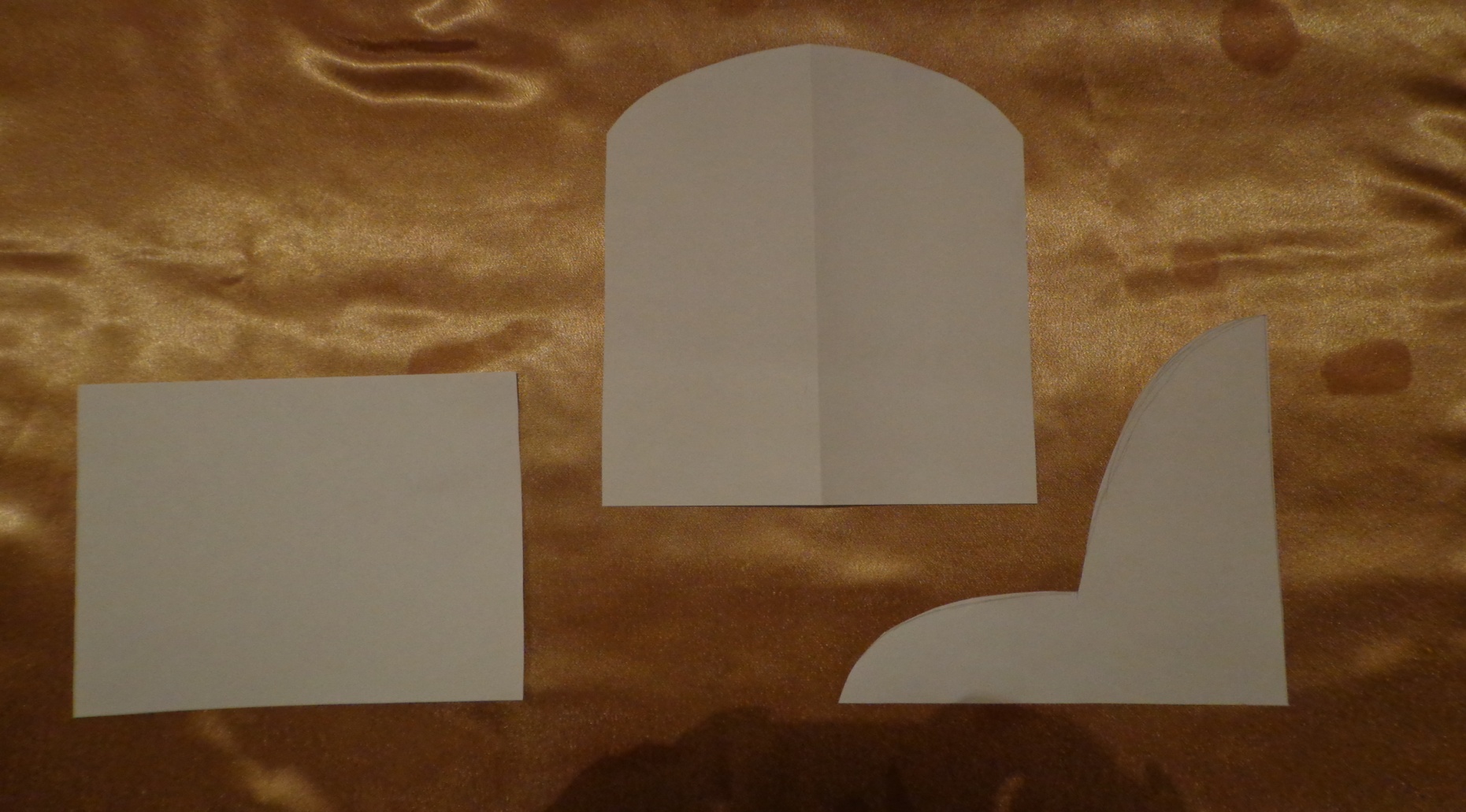 Обводим выкройку на поролон :
спинка -1 часть, 
сидение -1 часть, 
боковинки – 2 части, 
вырезаем.
1
спинка
1 
   сидение
боковина
боковина
3. Обводим выкройку на ткань: 
-спинка -2части,
-сидение -  2 части,
 -боковинки – 4 части,
- вырезаем.
4.Прошиваем все части:
-выворачиваем на лицевую сторону. -в готовые части вставляем  поролон . -зашиваем.
5. Сшиваем все части.
6.Отрезаем от   широкой резинки 2 полоски  длиной по 22см; -пришиваем липучку длиной 8 см так, чтобы она скрепляла эти 2 полоски.
 Оставшуюся  резинку и липучку  можно использовать  на крепление к стулу
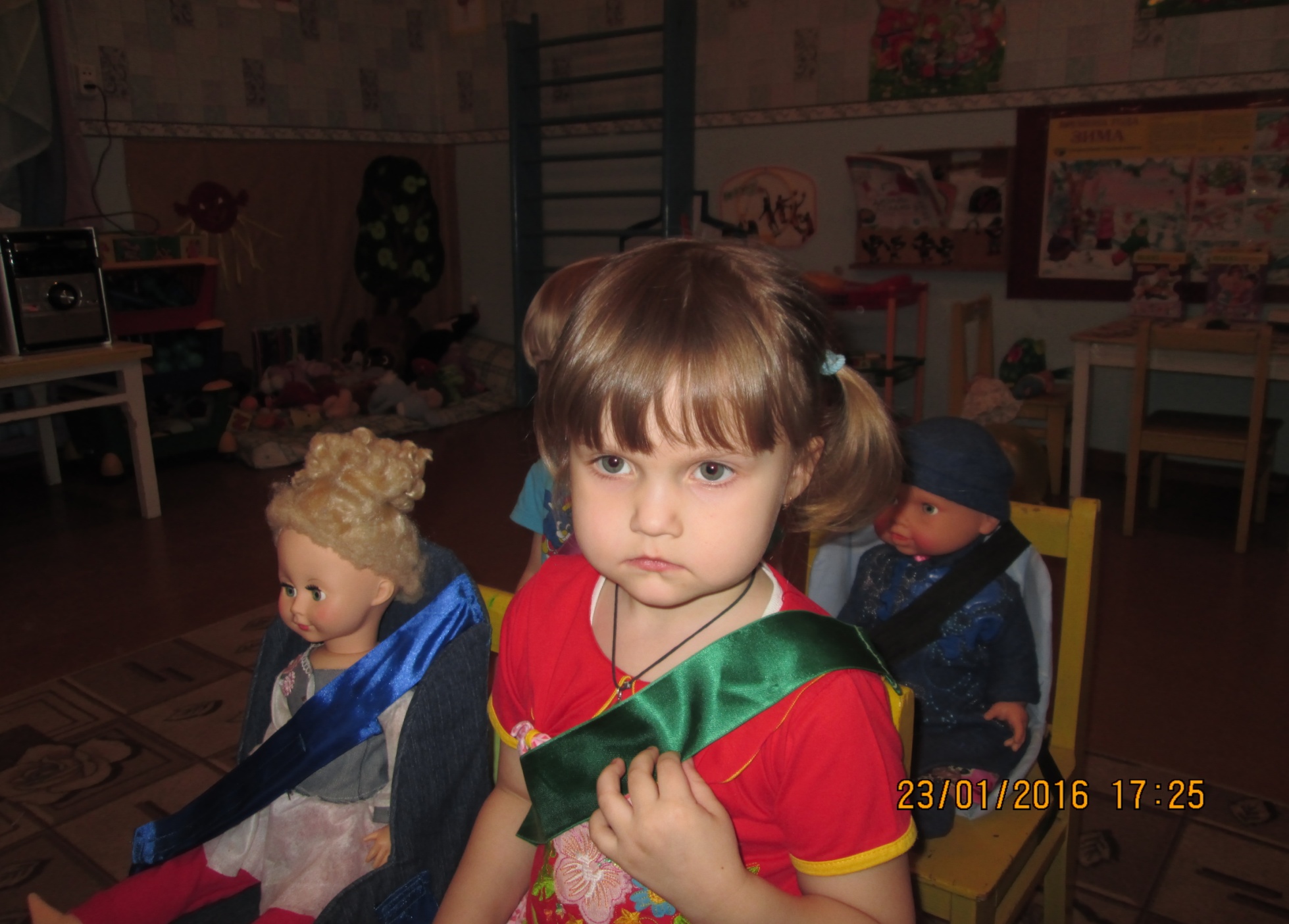 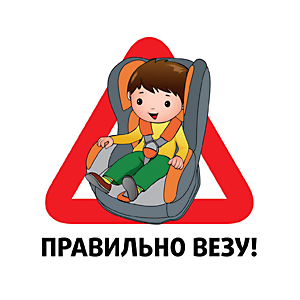 !
Прежде чем за руль садитьсяНужно вам не полениться,Обеспечить не спешаБезопасность малыша!